Host Homes for Youth Experiencing Homelessness
Pilar Barreyro, Associate Director, Northeast & Strategic Communications, Point Source Youth
POINT SOURCE YOUTH
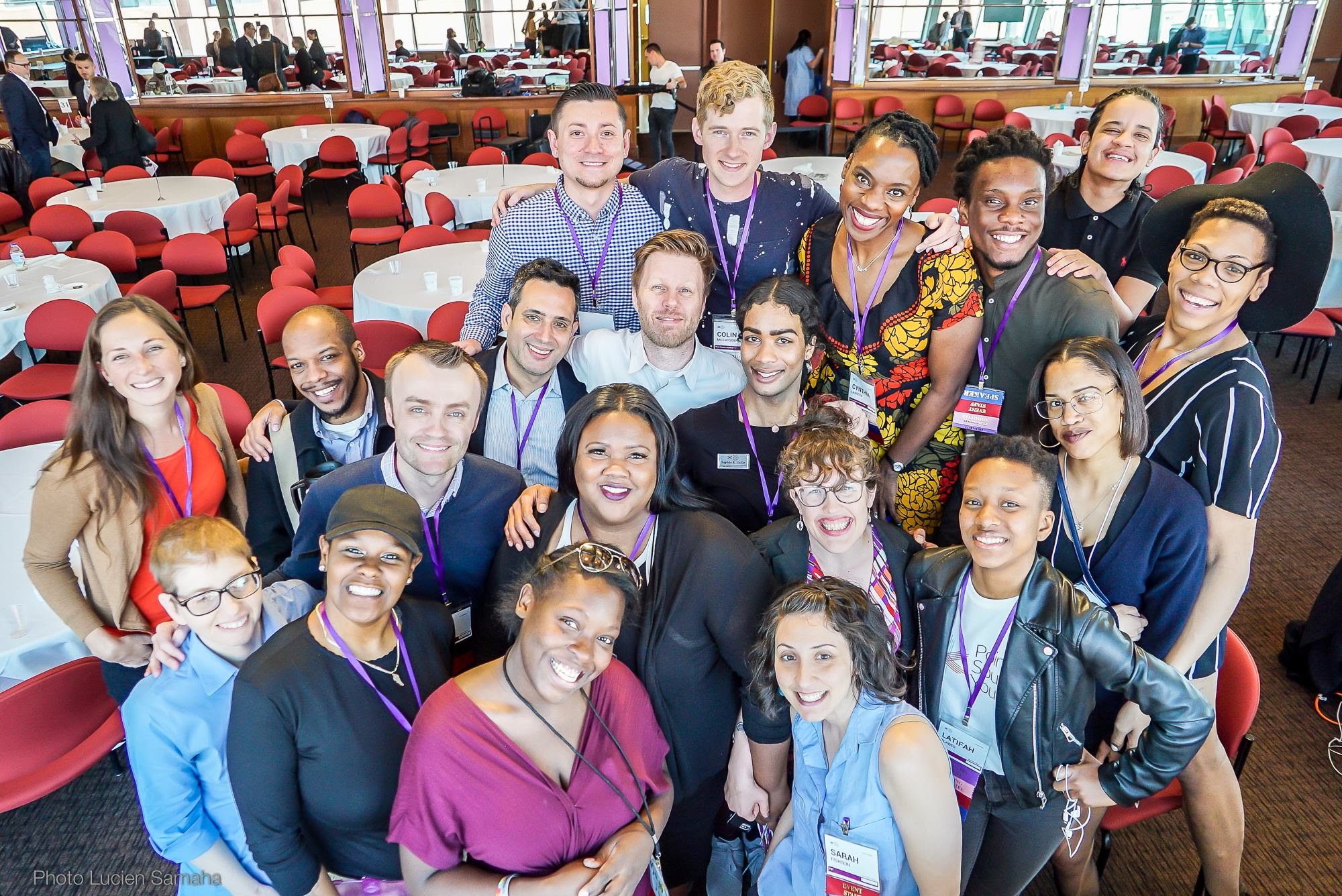 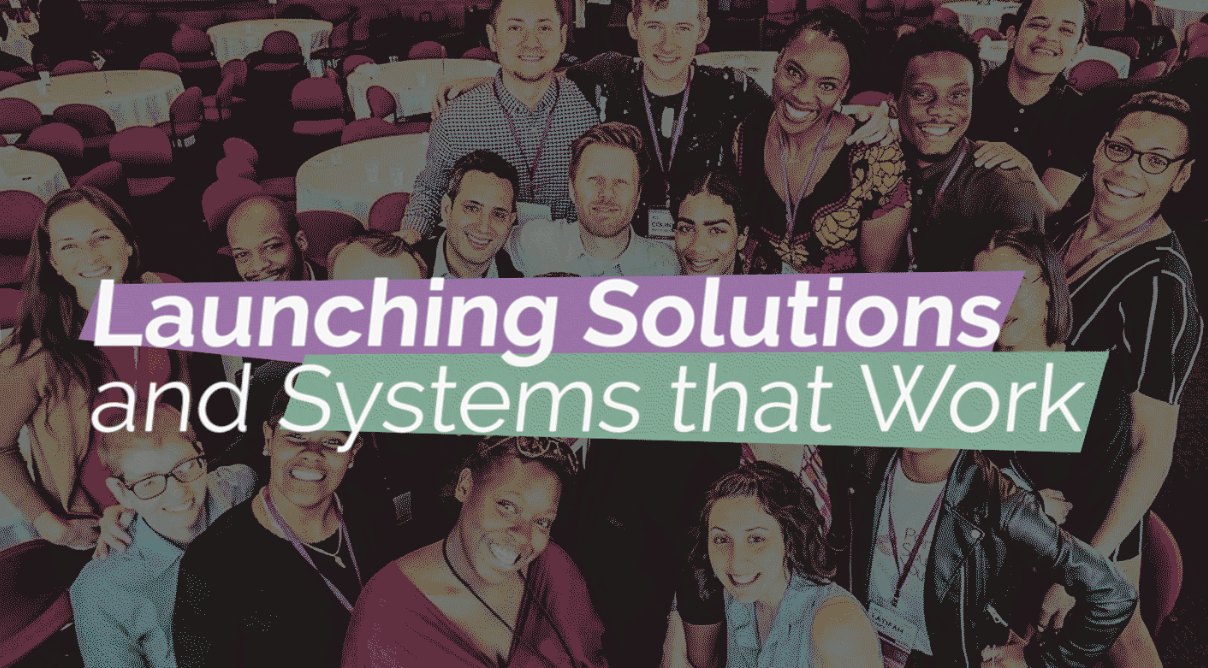 POINT SOURCE YOUTH
SERVICES
Advocacy (Build community support for program, assist with funding meetings)

Technical Assistance (Intensive, in-person TA to help with program funding and implementation, hiring/training staff, ongoing support and troubleshooting, connecting with field experts and other providers and access to a growing resource library and program handbooks)

Evaluation (Pay youth participants to take surveys on their experiences in the program and well-being at three month intervals, build support for interventions through published quantitative and qualitative data)
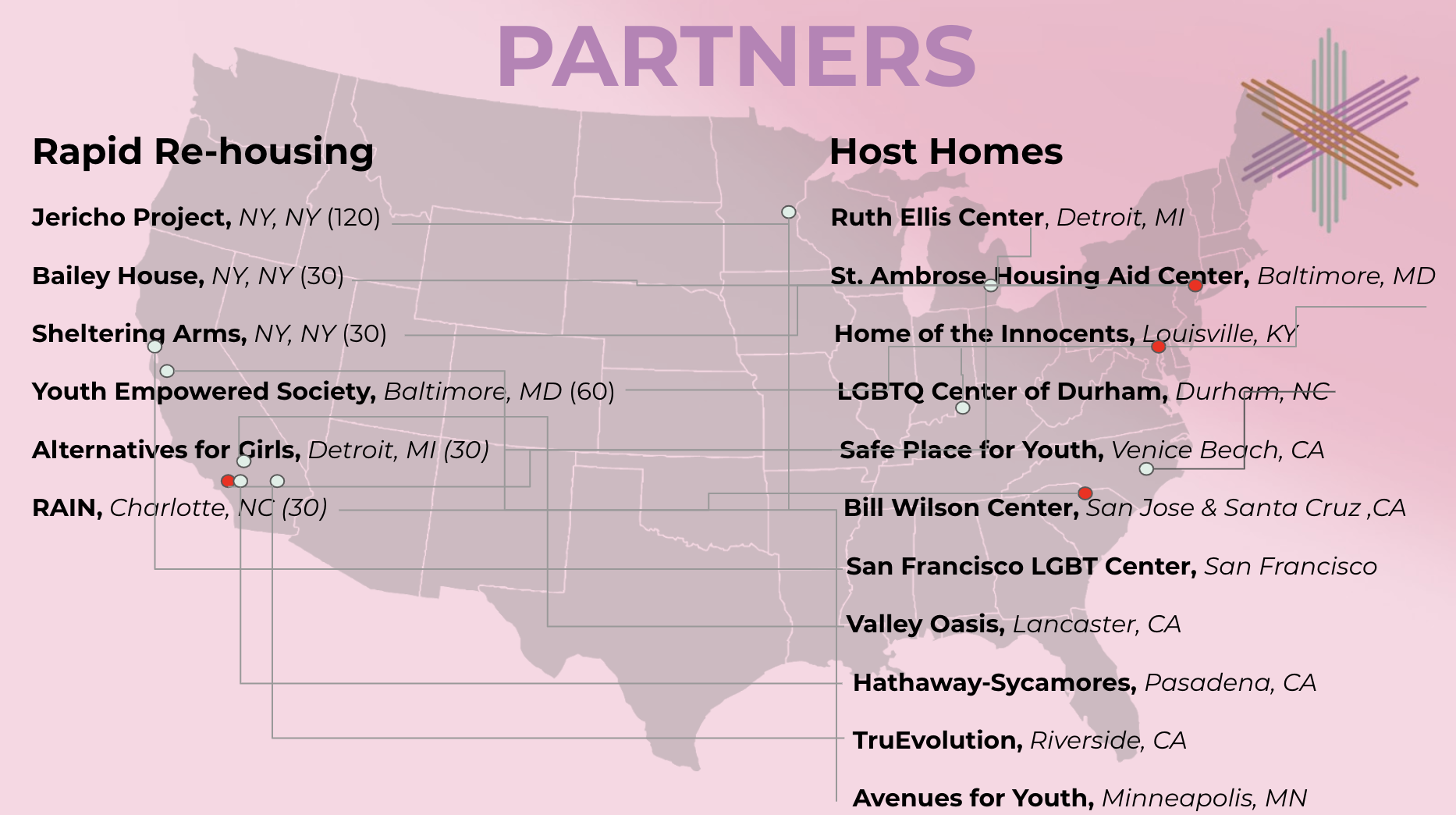 How Point Source Youth Can Help
Host-Guest Matching Process
Host Applications and Reference Requests
Budget Assistance
Staffing and Hiring Processes
Recruiting and Engaging Hosts 
Youth Applications 
Marketing Materials 
Advising Length of Stay
Planning and Leading Host Home Trainings 
Connecting Experts and Leaders in the Space
Host Homes Handbook 2.0
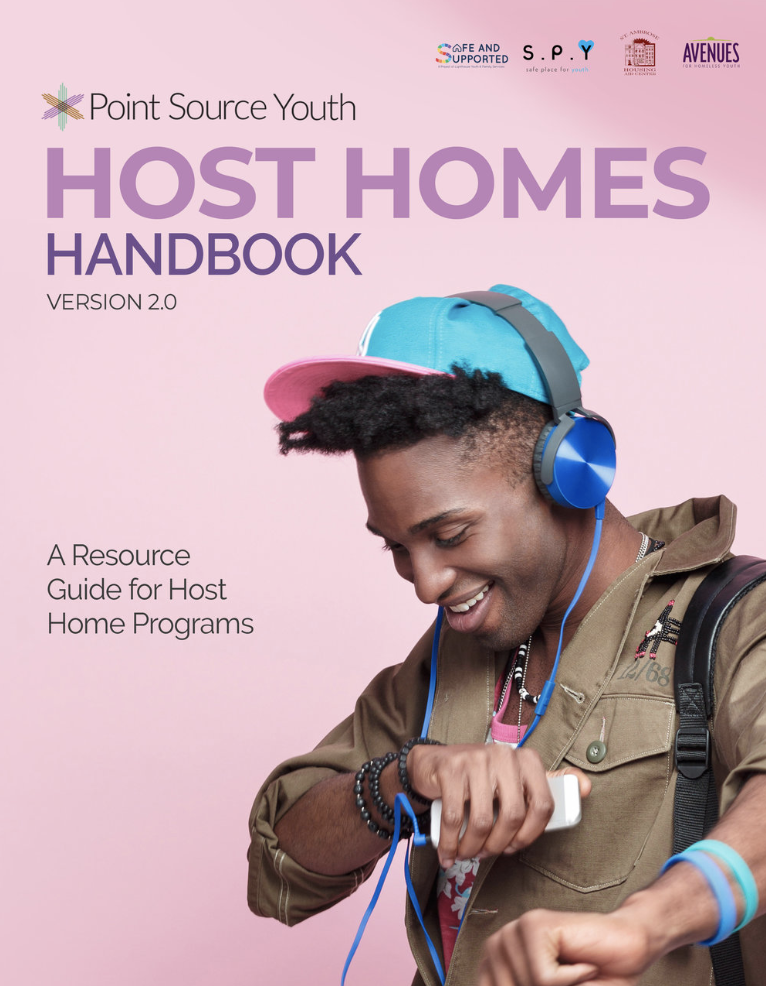 Free PDF available for download and order one free hard copy at: www.pointsourceyouth.org
BEST PRACTICES FOR TRAINING HOSTS
Engage the Community
Volunteers/ Supporters
Presentations
Flyers
Targeted Facebook Ads
Local Media
Email Blasts
Word of mouth
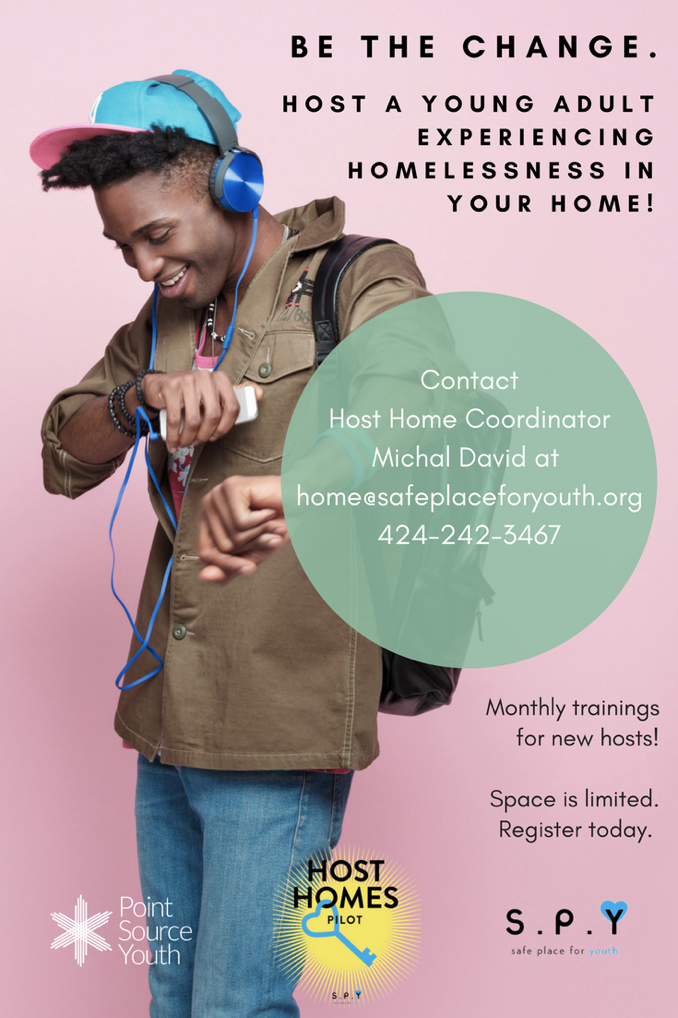 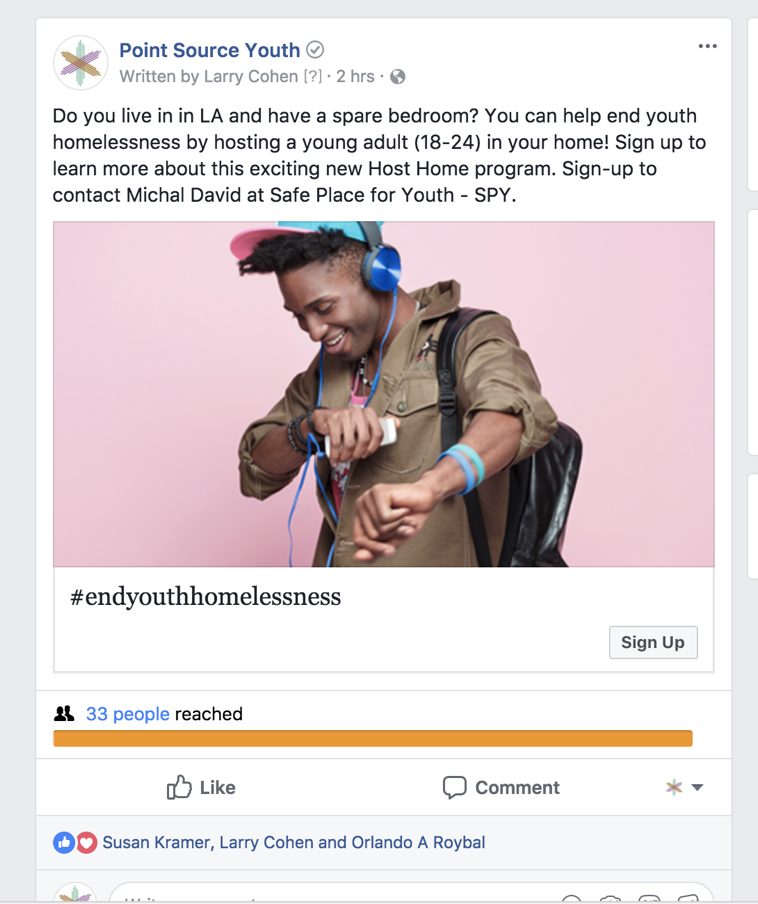 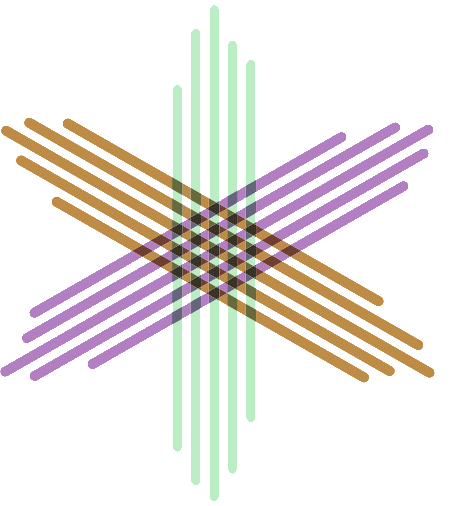 Respect Folks’ Time
Regular and ongoing host home trainings provide the opportunity for follow up.
Create a training schedule & be flexible
Weekdays & Weekends
Training recommendations:
1 day
4-6 hours
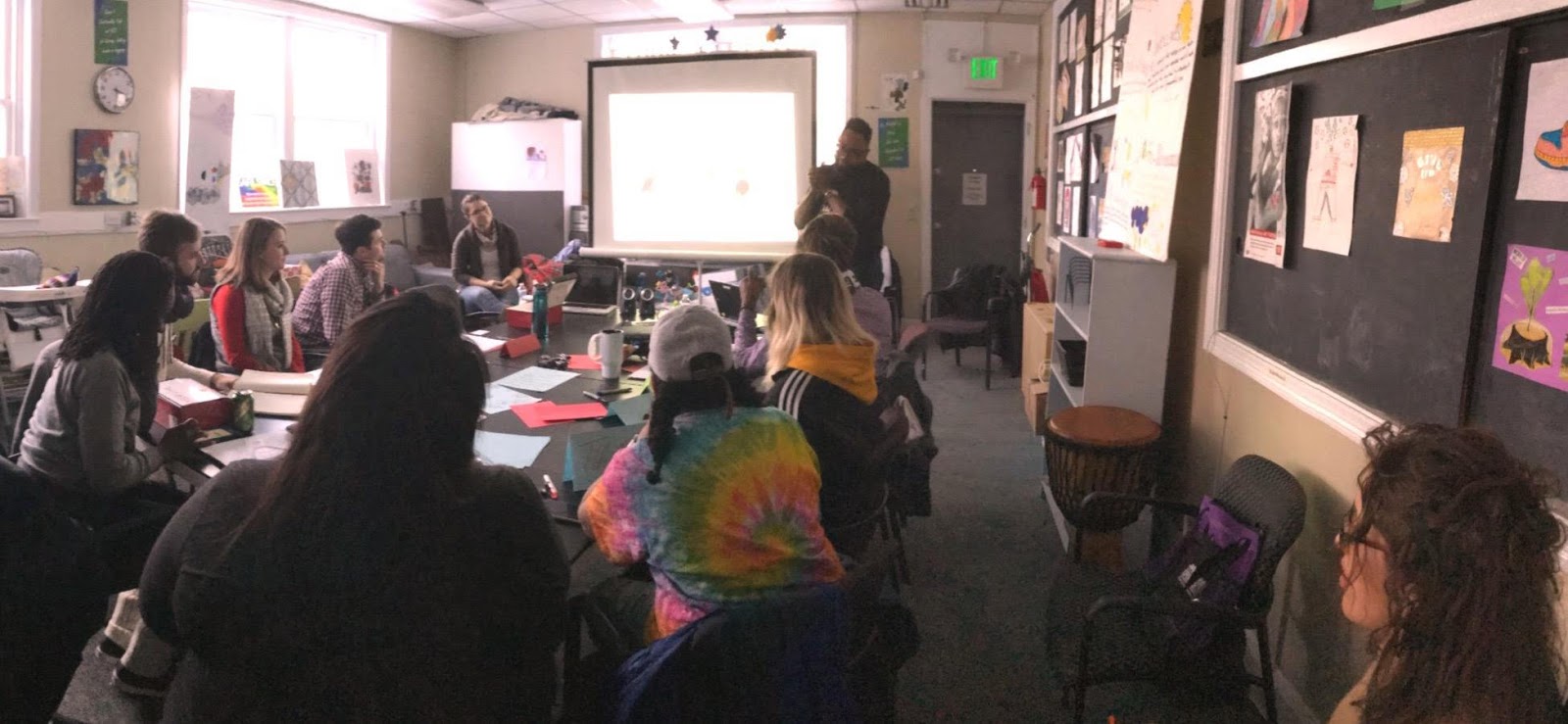 St. Ambrose Housing Aid Center
Baltimore, MD
Addressing Community Needs
Developing a common ground for participants. You, young folx & common themes:
Assertive Communication
LGBTQ 101
Power & Privilege
Trauma & Resiliency
Adultism
Biases
Creating Dialogue
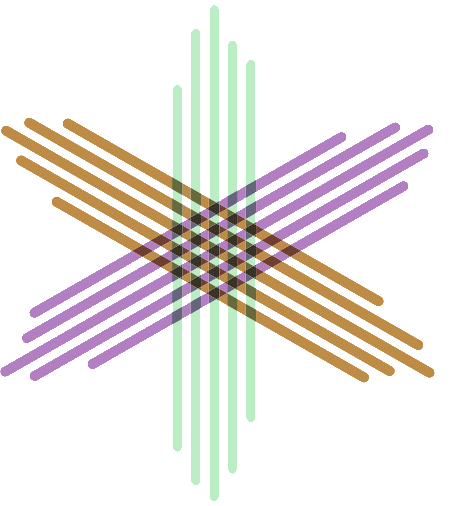 Opportunity for Questions
Group Discussion Activities
Check for Understanding
Conversations with former participants
Ongoing Support
Monthly host dinners allow folks to discuss challenges, successes, and provides an opportunity for continued training. 

Refresher topics:
Assertive communication
Conflict resolution
Goal setting & support
EQUITY PRACTICES
Equity Practices
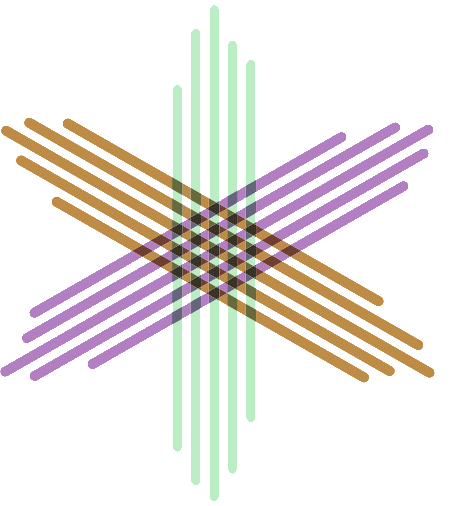 Keys to Success
Low barrier housing/housing first
Case management centers resources  for youth, especially for LGBTQ youth & youth of color
Host Stipends
Required host trainings include a focus on supporting trans youth, LGBTQ youth, youth of color, intersectionality, as well as addressing white privilege
YOUTH LEADERSHIP
Youth Leadership
Keys to Success
Youth Advisory Boards
Youth on hiring committees for agency staff (program managers, case managers, etc.)
Youth selection of hosts as part of matching process
Youth & Host contracts
Peer Movers & paid positions
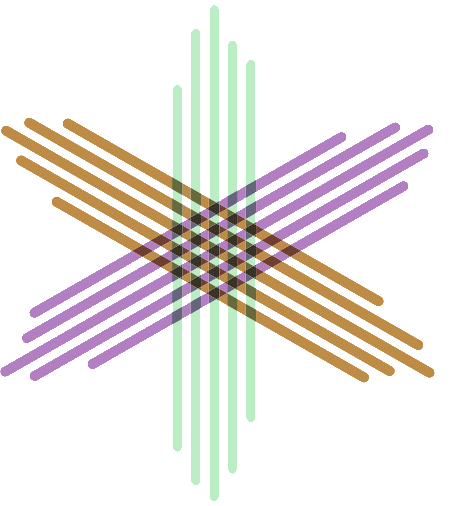 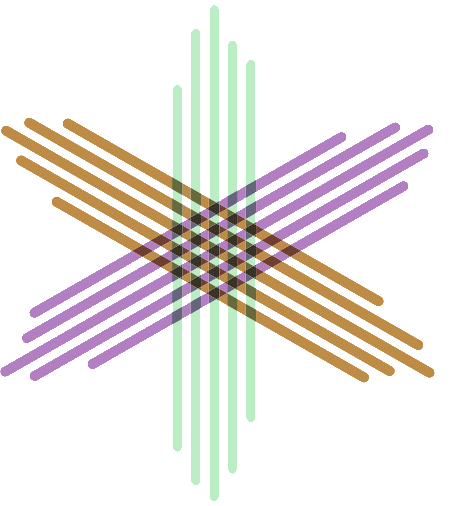 DATA FROM HOST HOME PILOTS
What the Data Shows
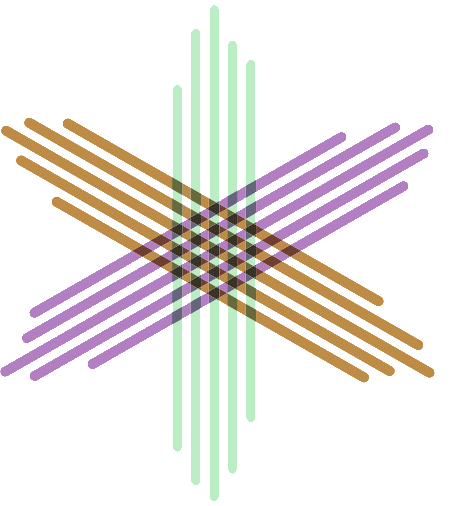 Early Results From Host Home Pilots
Need for long term job/ vocational training
Participants are accessing jobs, however mostly part time, temporary
Stable access to food 
Ensuring folks are applying for EBT and SNAP benefits and receiving support for assessing nutritional food
Sleep stressors 
Although their environment has changed, participants still have trouble falling asleep
Need for agency approach
Participants feel well connected with wraparound staff support (not just from the HH program employee)
Staff x HH Participant Communication is the key to success!
Petering, 2019
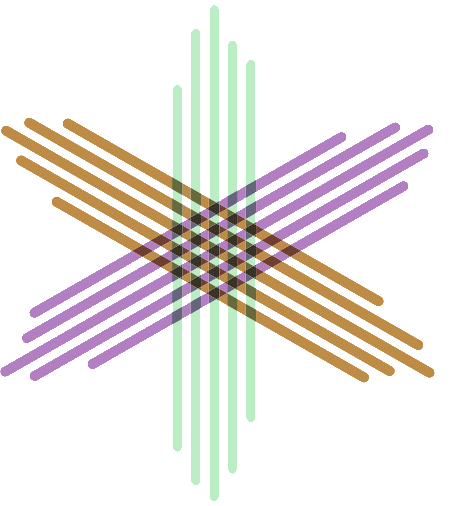 FREQUENTLY ASKED QUESTIONS
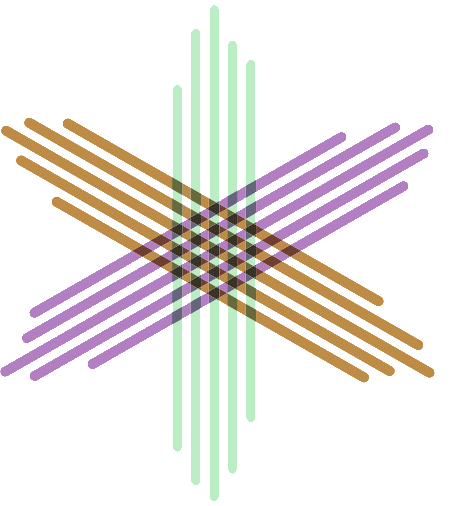 What are the protections and oversights that are in place to ensure that as best as can be--we have a safe and secure and affirming environment for the youth in host homes?
Why should there be diversity amongst host homes?
What happens if a host has a vacation or needs to go out of town while hosting a youth?
What does it mean to have youth choice?
How are host homes different from foster care? How do host stipends differ from foster care payments?
What if there’s conflict between hosts and youth?
TAKEAWAYS
Don’t Recreate the Wheel
Take advantage of the wealth of knowledge built up on host homes nationally
Monthly Group & Individual Meetings
PSY can connect you with other agencies successfully implementing host homes now
Host Homes Handbook 2.0 
Real time problem solving
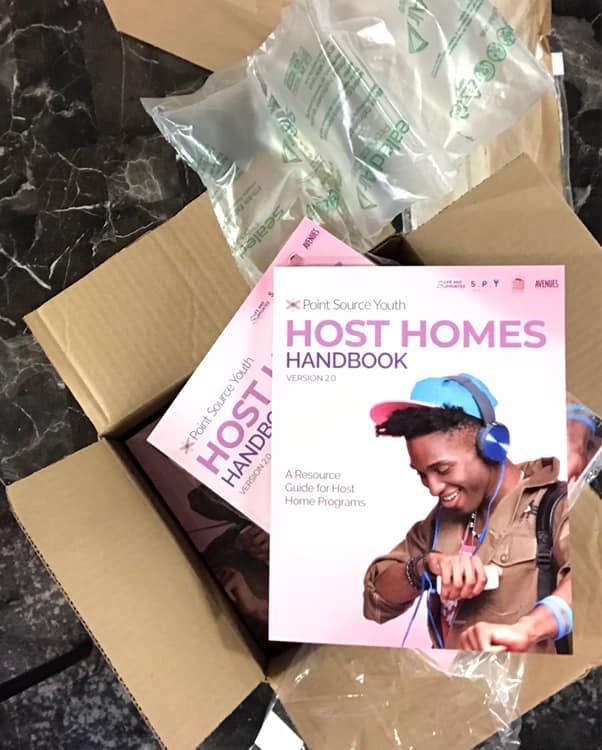 SAVE THE DATE
1st Annual Southern Symposium on Solutions to End Youth Homelessness
September 16 & 17, 2019
Atlanta, GA
CONTACT US!
Pilar BarreyroAssociate Director, Northeast & Strategic CommunicationsEmail: pilar@pointsourceyouth.org